C13 NMR spectroscopy
Dr.S.Jasmine Mary
                                       Department of Chemistry
                                       GCW(A),Kumbakonam
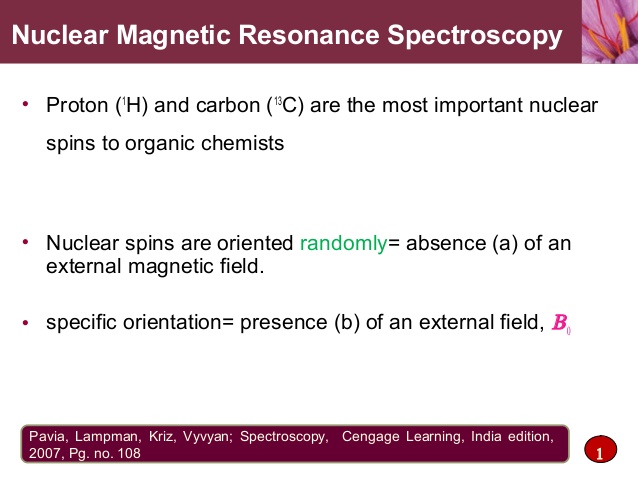 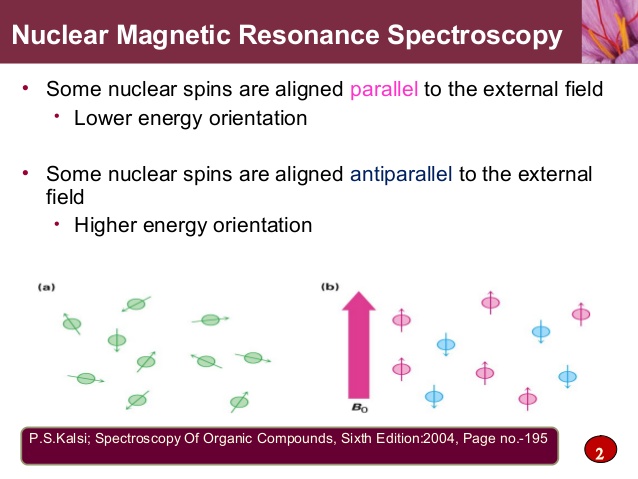 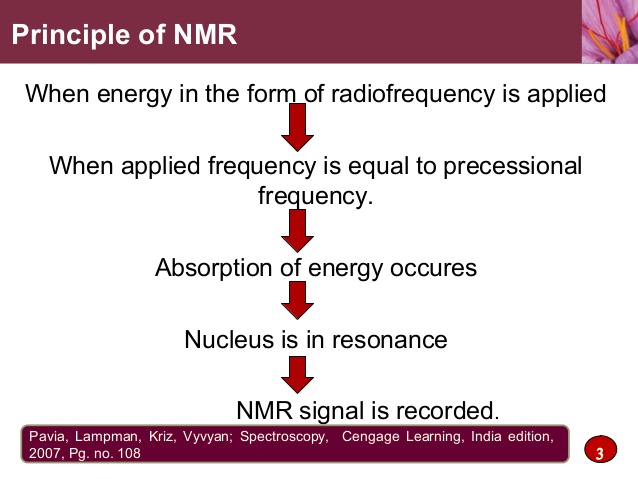 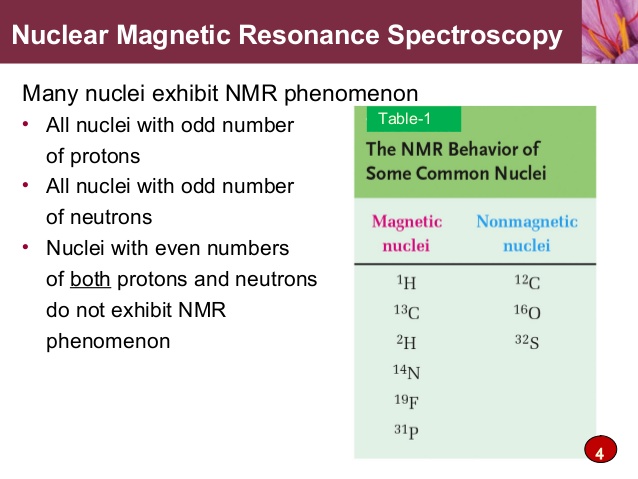 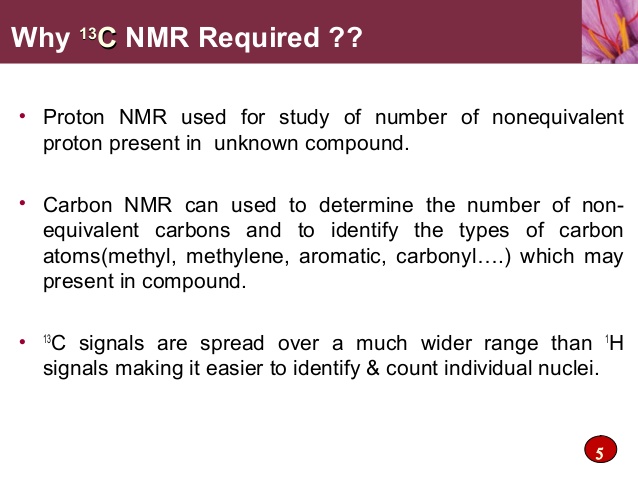 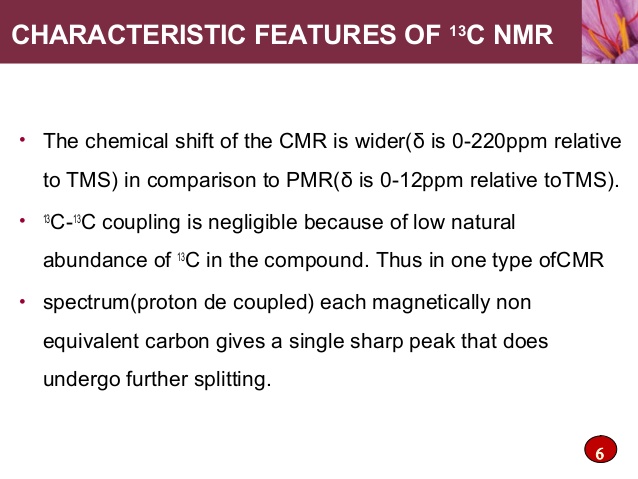 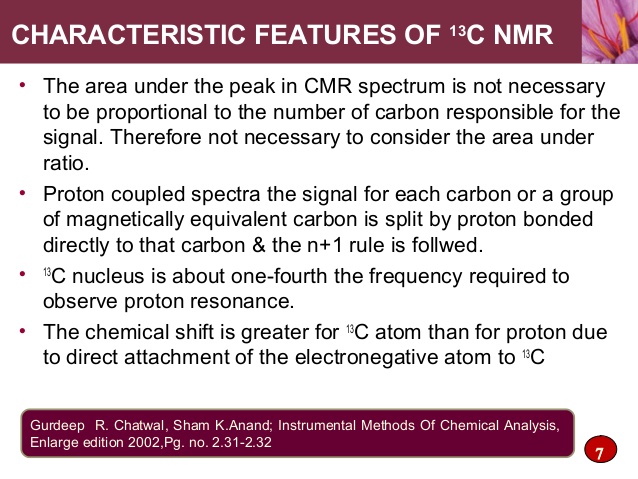 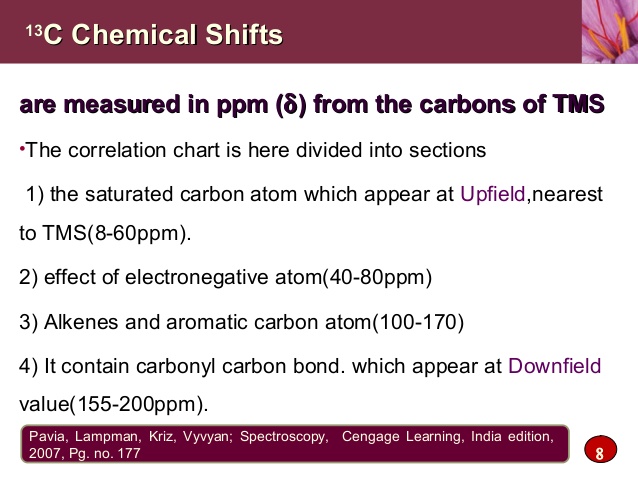 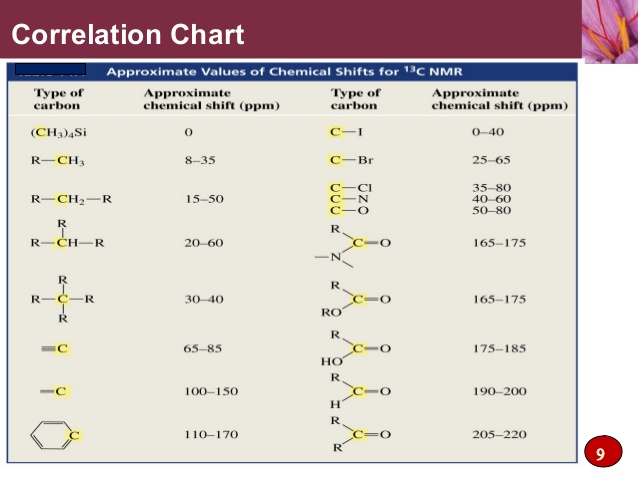 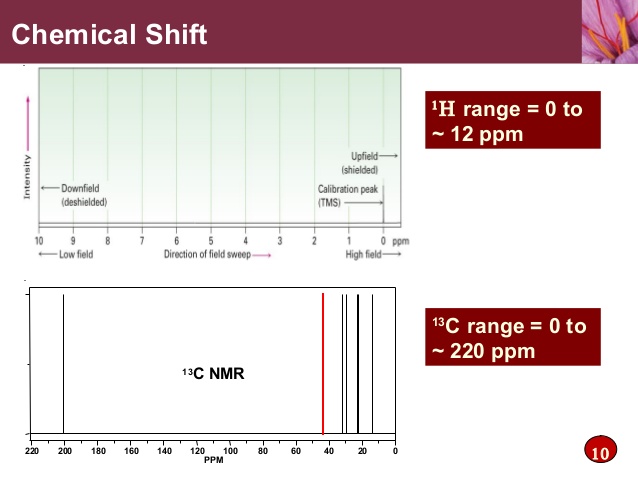 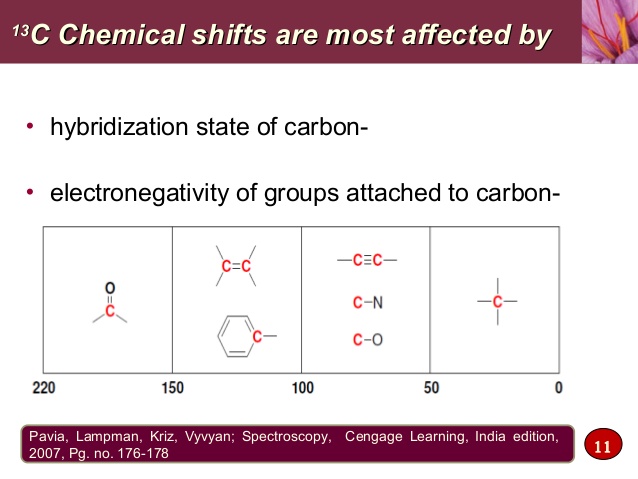 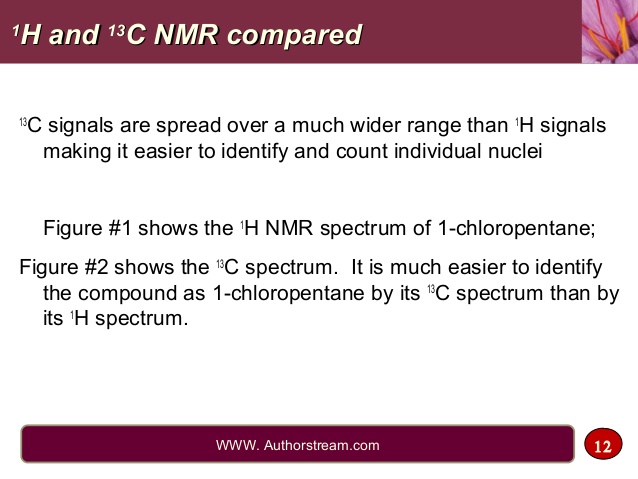 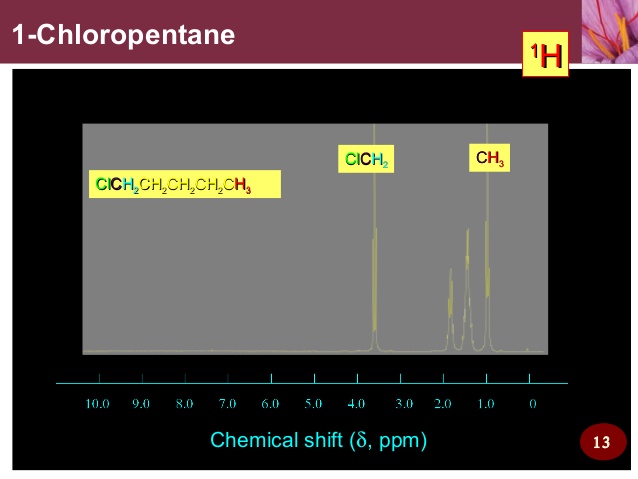 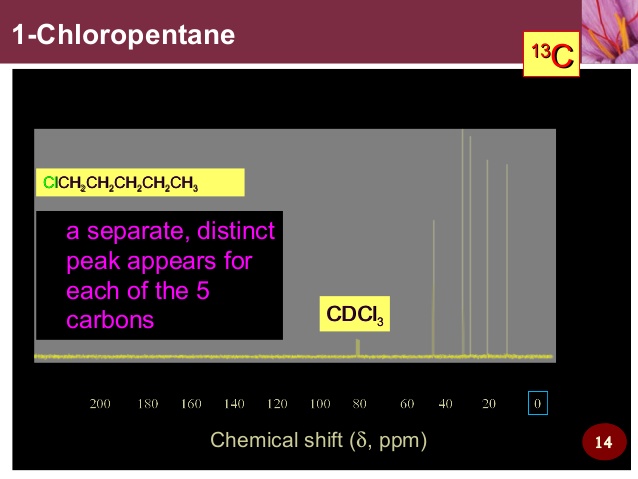 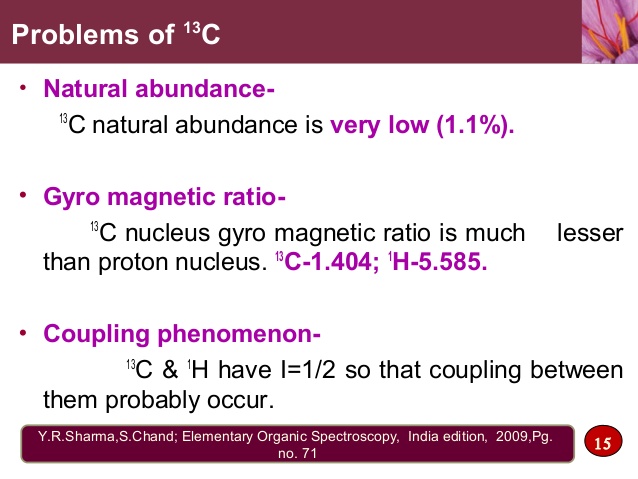 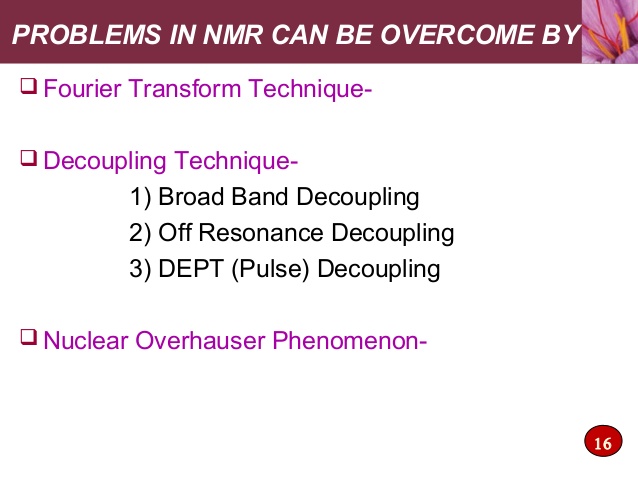 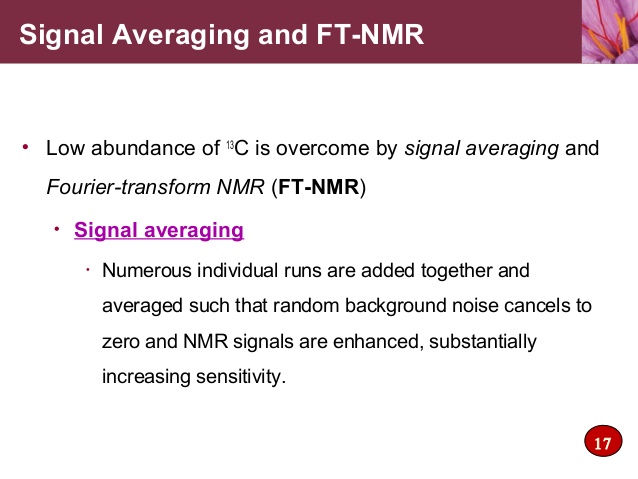 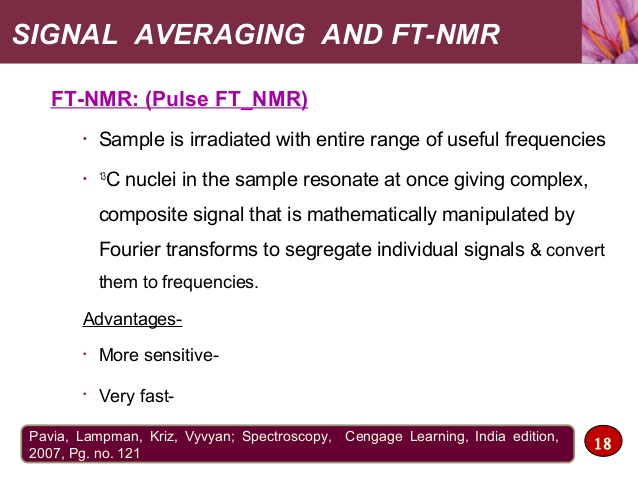 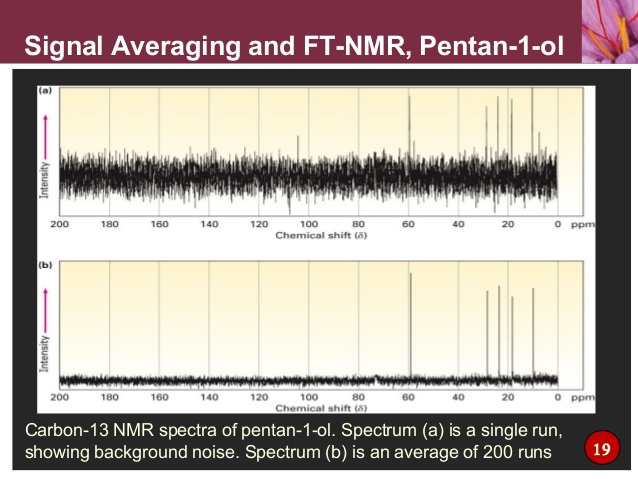 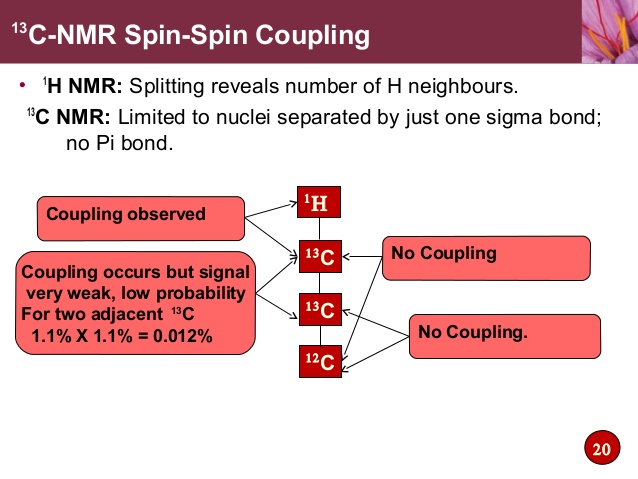 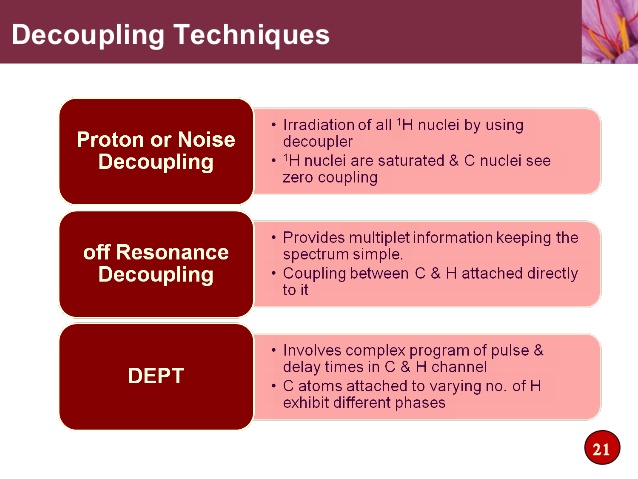 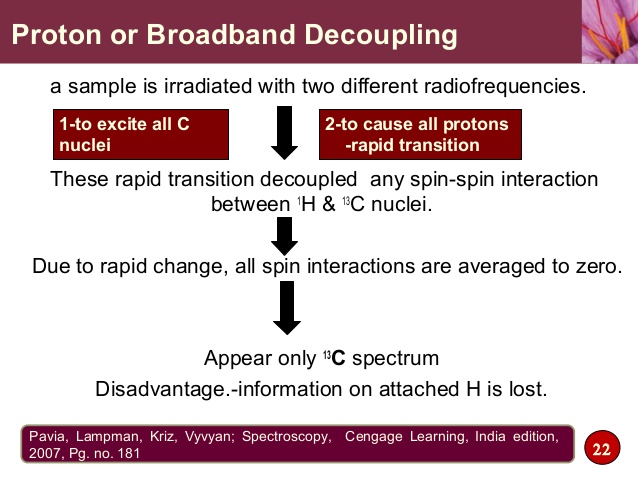 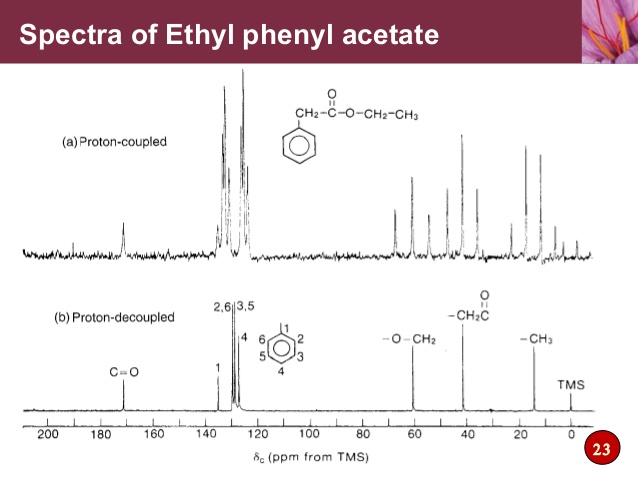